CSS layout, typografie
Cvičení 2
Webová kartografie – úvod
Podzim 2023  Filip Leitner
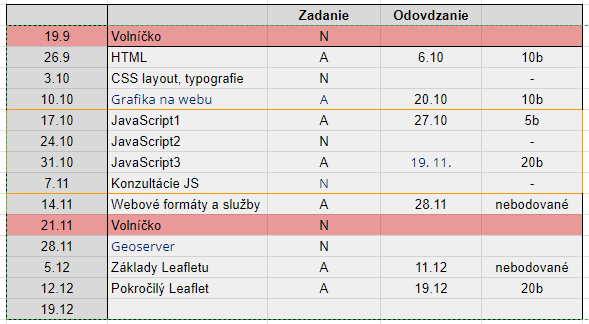 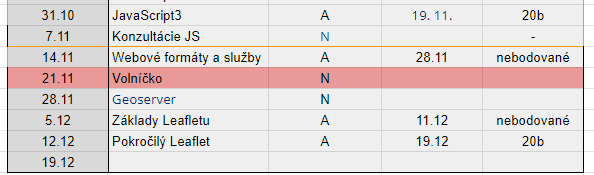 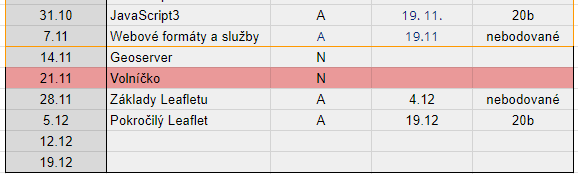 Autoformat on save
https://blog.yogeshchavan.dev/automatically-format-code-on-file-save-in-visual-studio-code-using-prettier
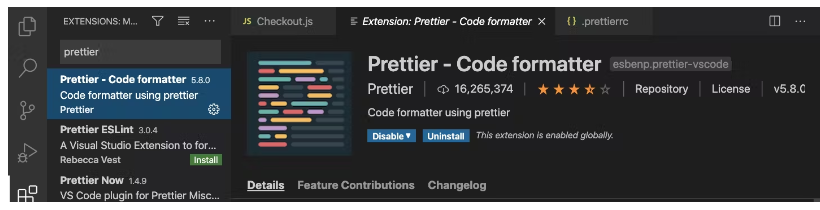 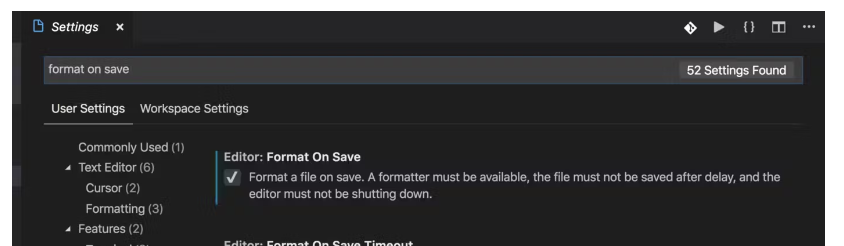 VSCode  skratky
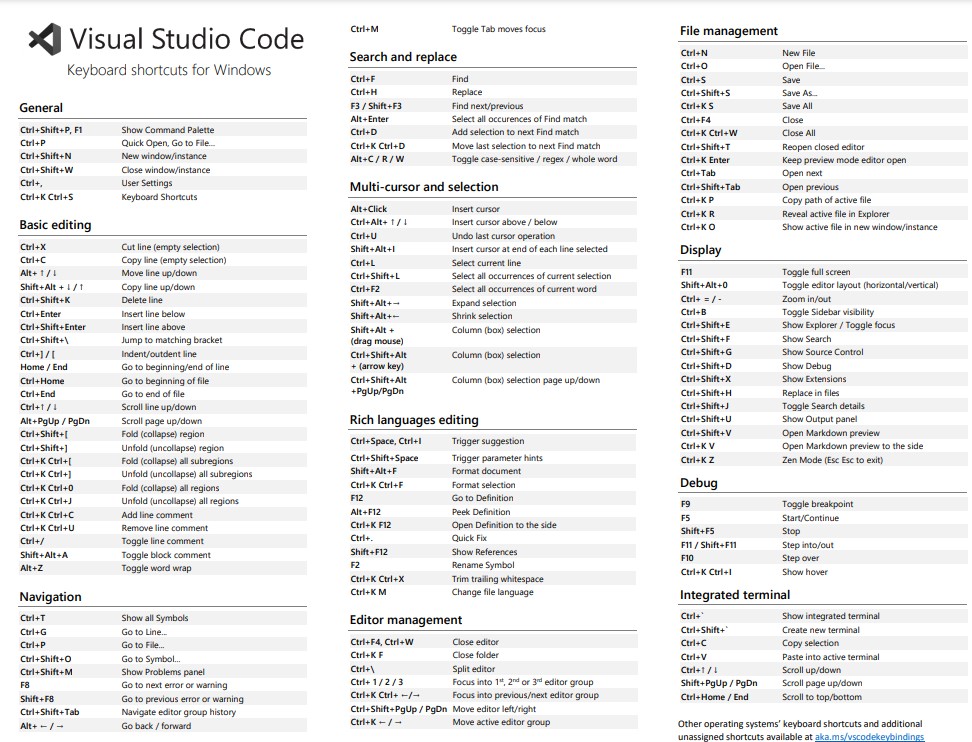 https://code.visualstudio.com/shortcuts/keyboard-shortcuts-windows.pdf
Filip Leitner
CSS layout, typografie
Struktura  CSS
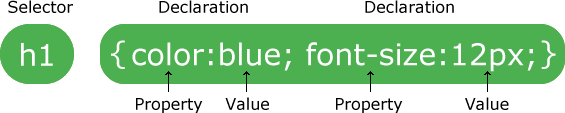 Filip Leitner
CSS layout, typografie
procvičování  4
GODMODE:
případně vyberte jen část textu, kterou vložíte do elementu <span>
vybranému elementu přiřaďte class spoiler
pomocí CSS upravte vzhled elementu tak, aby nebyl v textu čitelný  upravte CSS tak, aby se text odkryl, když na něj najedete myší
vygooglete si a použijte selektory :not a :hover
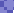 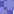 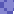 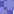 position
Absolute/Relative , fixed, static
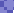 pro rozmístění elementů je možné použít:
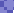 div#heading {  position: absolute;  top: 15px;
left: 300px;
}
rozložení stránky je nepružné → rozbije se
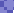 Filip Leitner
CSS layout, typografie
Absolute + Relative / Fixed
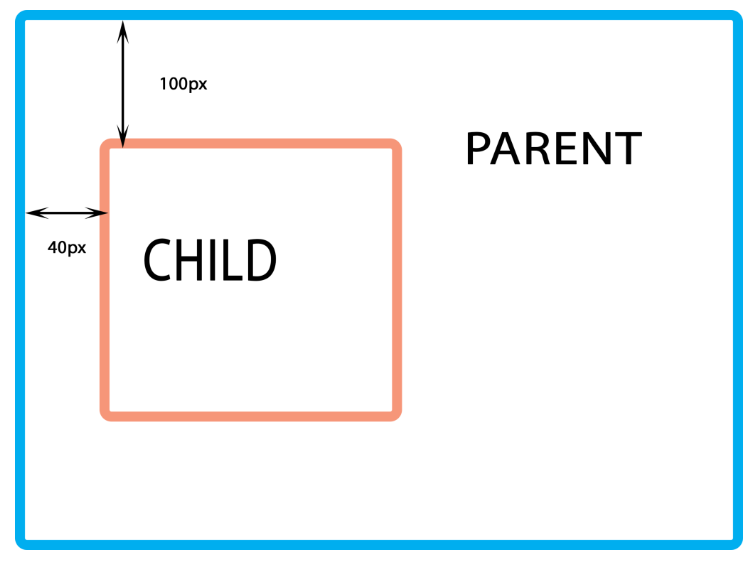 https://codepen.io/filipleitner/pen/JjgYRMa?editors=1100
float
používá se pro plovoucí elementy: obrázky, poznámky
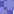 img.right-float {
float: right;
}
opět nevhodné pro rozložení stránky, hodí se např. pro doplňující  informace k textu
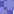 Filip Leitner
CSS layout, typografie
Margin  a  padding
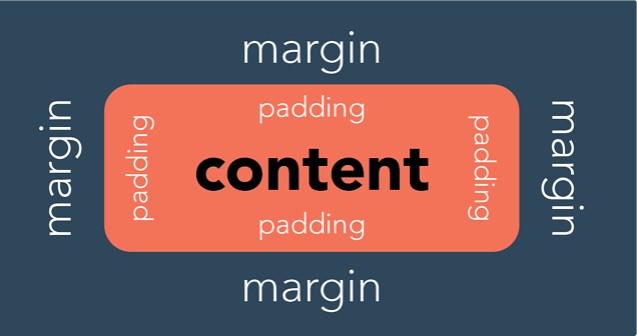 Filip Leitner
CSS layout, typografie
Margin  a  padding
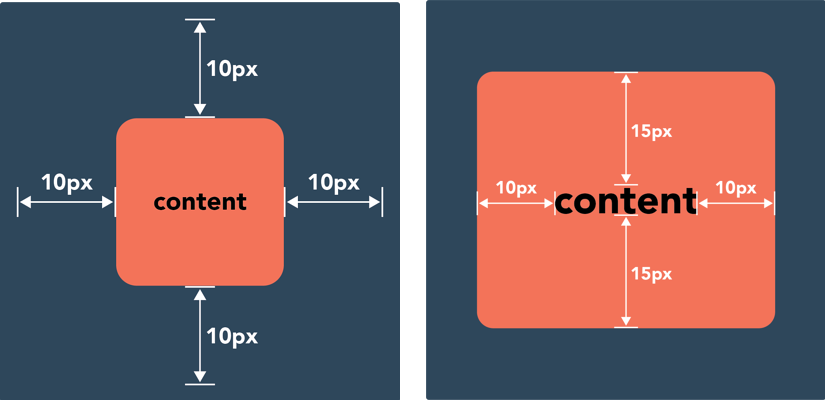 .content {
margin: 10px 10px 10px 10px //top right bottom left;  margin: top-bottom right-left;
margin: all
margin-bottom: 10px;
}
https://codepen.io/filipleitner/pen/yLmYaVg
Filip Leitner
CSS layout, typografie
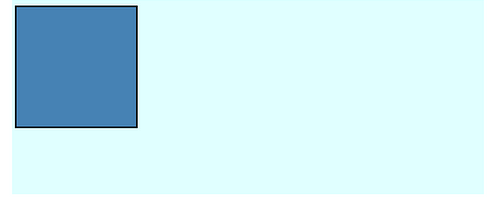 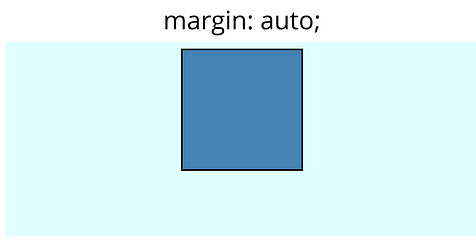 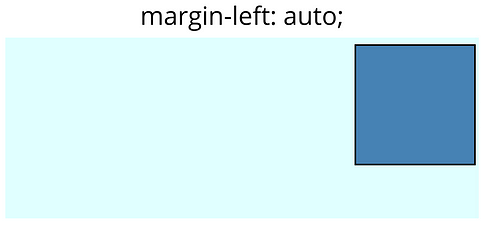 Flexbox
první „moderní“ varianta
vhodné zejména pro sadu stejných prvků: obrázky, položky navigace,  záložky, karty, apod.
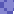 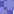 .container {
display: flex;
flex-direction: column;  justify-content: center;
}
.item {
flex-grow: 0;
flex-shrink: 0;
flex-basis: auto;
}
Filip Leitner
CSS layout, typografie
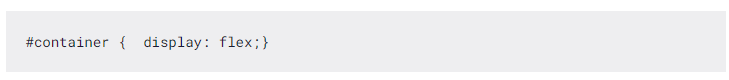 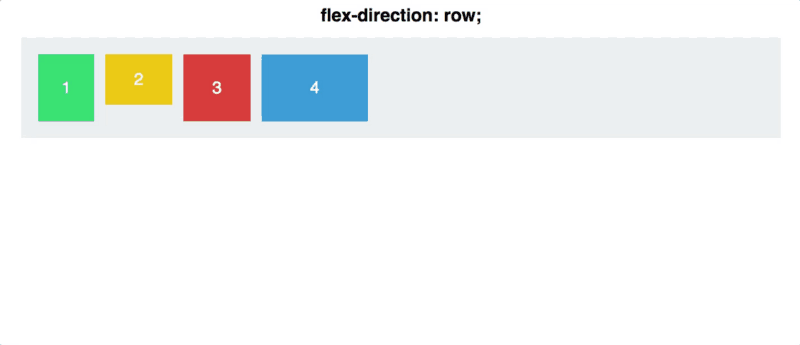 <section id=container>   <div>1</div>   ...
   <div>4</div>    </section>
Flexbox
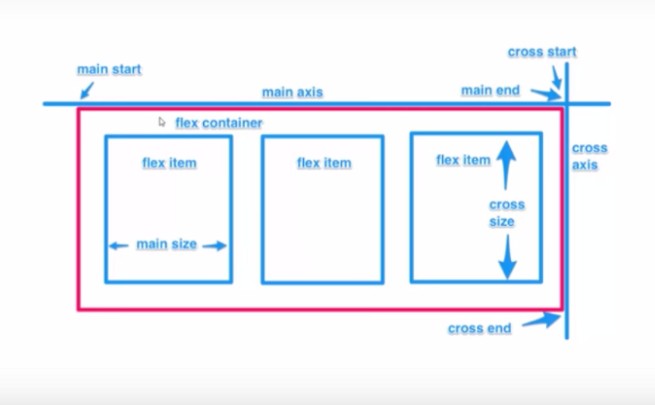 Filip Leitner
CSS layout, typografie
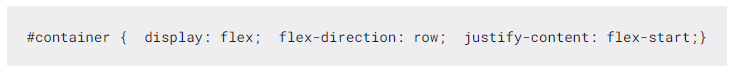 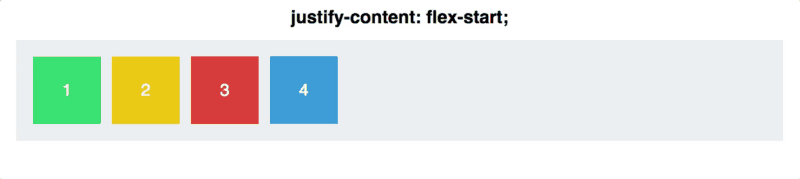 <section id=container>   <div>1</div>   ...
   <div>4</div>    </section>
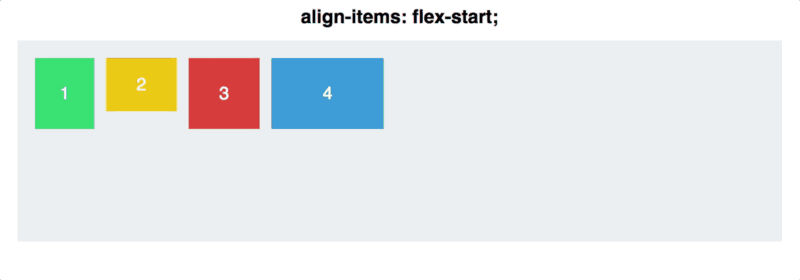 Flexbox
A Complete Guide to Flexbox  Průvodce všemi vlastnostmi  Youtube.
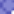 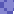 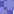 Filip Leitner
CSS layout, typografie
CSS  Grid
komplexní systém pro rozmístění prvků do mřížky
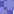 .container {
display: grid;
grid-template-columns: auto auto auto;
}
prvky uvnitř .container se rozmístí pravidelně do třech sloupců se  stejnou šířkou
řádků bude mřížka obsahovat kolik bude třeba
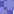 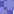 Filip Leitner
CSS layout, typografie
CSS  Grid
pokud bude v mřížce pět prvků, poslední buňka druhého řádku  zůstane prázdná:
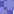 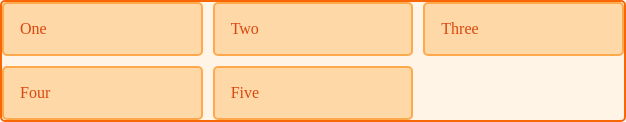 Zdroj: https://developer.mozilla.org/en-US/docs/Web/CSS/CSS_Grid_Layout/Auto-placement_in_CSS_Grid_Layout
více viz https://www.w3schools.com/css/css_grid.asp a
https://css-tricks.com/snippets/css/complete-guide-grid/
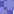 Filip Leitner
CSS layout, typografie
CSS  Grid
A Complete Guide to Grid
Kompletní příručka všech vlastností (s příklady)  Youtube.
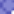 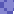 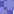 Filip Leitner
CSS layout, typografie
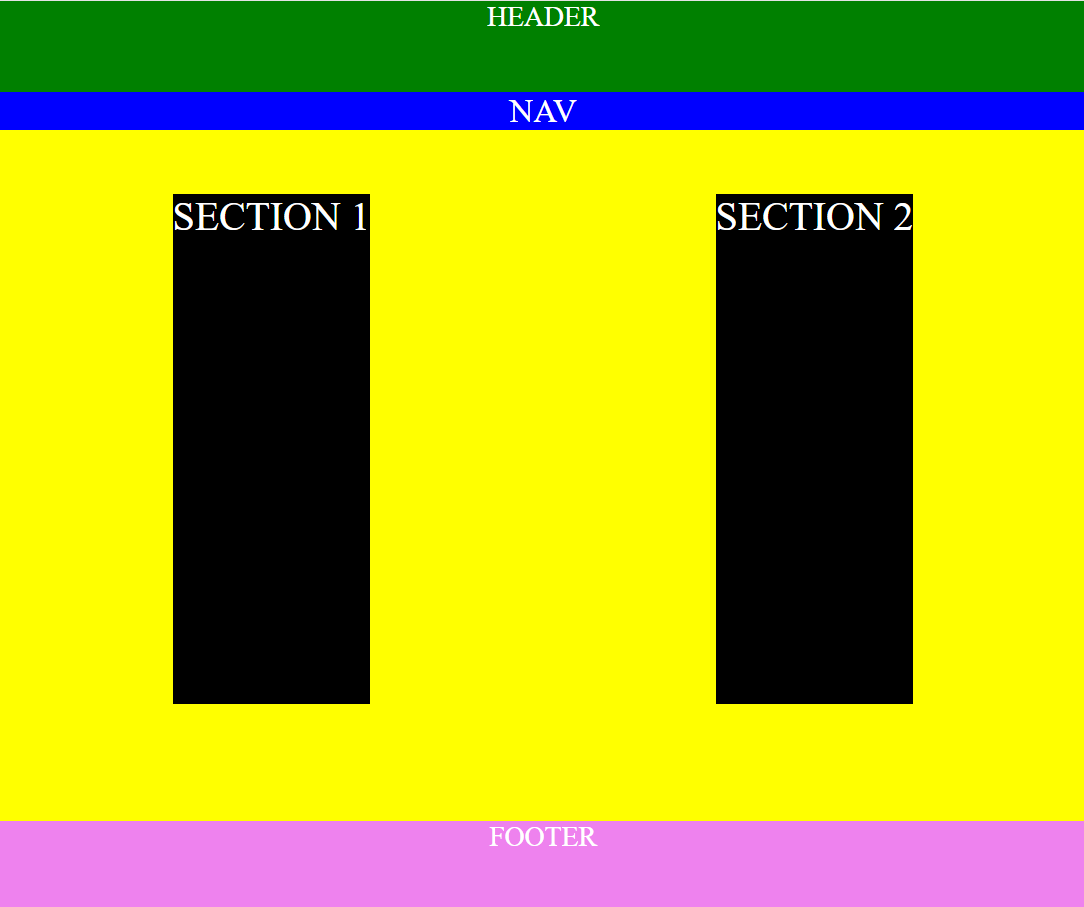 display: flex;
display: flex;
flex-direction: column;
justify-content: space-around;
align-items: center;
https://gist.github.com/FilipLeitner/4601ead7caa681e99656efbf20a498f0
Jednotky
px CSS pixel – více viz odkaz!
% procenta z rodičovského elementu
rem poměr vůči velikosti písma elementu <html>  em poměr vůči velikosti písma tohoto elementu  vw poměr vůči 1 % šířky viewportu
vh poměr vůči 1 % výšky viewportu
...
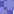 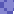 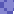 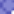 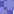 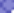 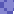 Filip Leitner
CSS layout, typografie
Velikost  písma
základní velikost písma v dokumentu určujeme relativně k výchozí  velikosti písma, tj. pomocí procent:
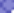 html {
font-size: 120%;
}
další deklarace zakládáme na této velikosti, používáme rem:
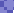 .heading {
font-size: 2rem; /* 2x font-size html */
}
nav {
font-size: 1.3rem; /* 1.3x font-size html */
}
ostatní jednotky nepoužíváme pokud to není nutné
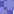 Filip Leitner
CSS layout, typografie
šířka  textu
řádky zhruba nad 75 znaků se špatně čtou (viz rozdíl mezi mobilní a  klasickou Wikipedií)
měli bychom tedy šířku sloupce textu vhodně omezit, nejlépe opět  pomocí rem/em
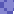 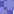 .text {
max-width: 40rem;  margin-right: auto;  margin-left: auto;
}
používáme max-width místo width, jinak by text mohl vyhrazenou  oblast přetéct
stanovení margin right a left: auto element vystředí vůči  rodičovskému elementu
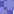 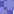 Filip Leitner
CSS layout, typografie
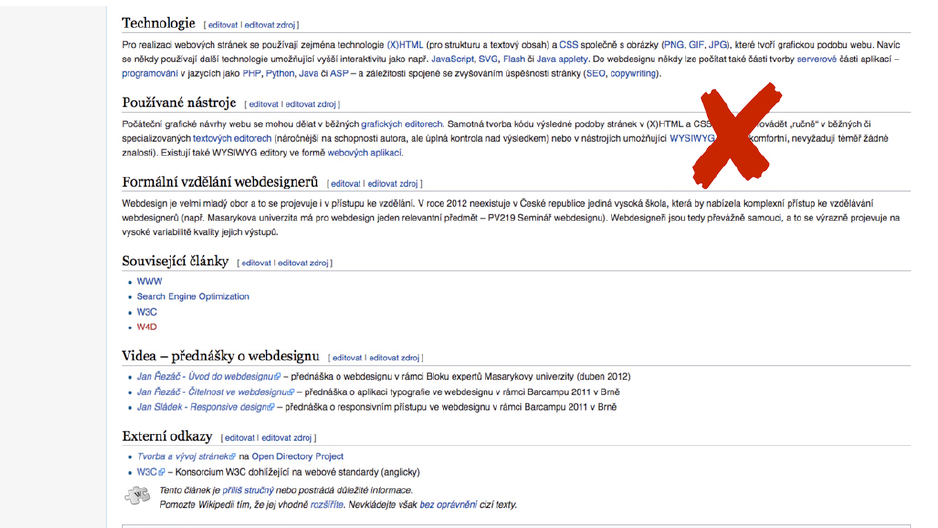 Kontrast
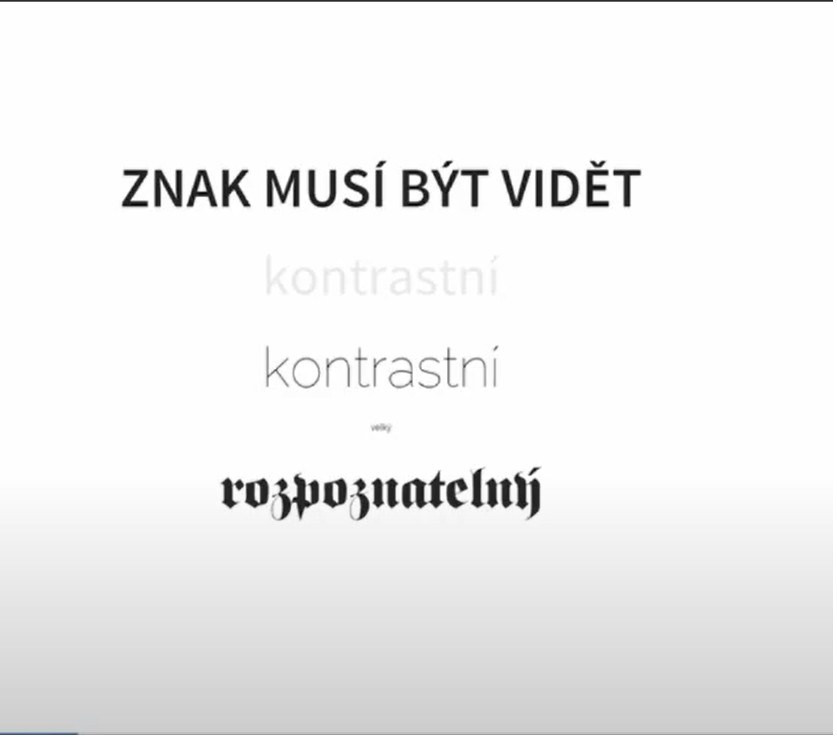 .   .  .  .  .  .  .  .  .  .  .  .  .  .  .
.  .   .   .  .  .  .  .  .  .  .  .  .  .  .
Filip Leitner
CSS layout, typografie
Další  materiály
pružná typografie:
https://www.smashingmagazine.com/2016/05/fluid-typography/ a
https://www.vzhurudolu.cz/prirucka/reseni-elasticka-typografie
interaktivní nástroj pro nastavení CSS deklarací:
https://www.gridlover.net/try
jednotky.pdf ve studijních materiálech  fonty zdarma: https://fonts.google.com/  vhodné páry fontů: https://fontpair.co/
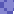 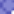 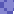 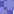 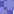 Filip Leitner
CSS layout, typografie
FLEX
GRID
Ptejte se
kdykoliv  kdekoliv  jakkoliv
co nejdřív …
e-mail: 451242@mail.muni.cz
Filip Leitner
CSS layout, typografie